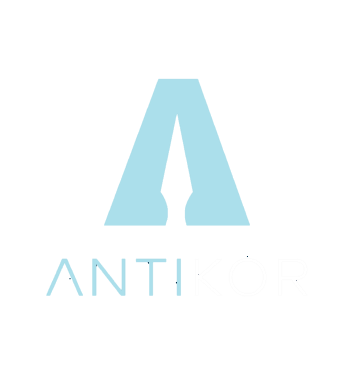 СЫБАЙЛАС ЖЕМҚОРЛЫҚҚА 
ҚАРСЫ МӘДЕНИЕТ
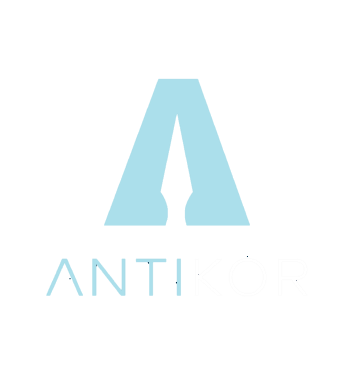 Қазақстан Республикасының сыбайлас жемқорлыққа қарсы саясатының 2022 – 2026 жылдарға арналған тұжырымдамасы
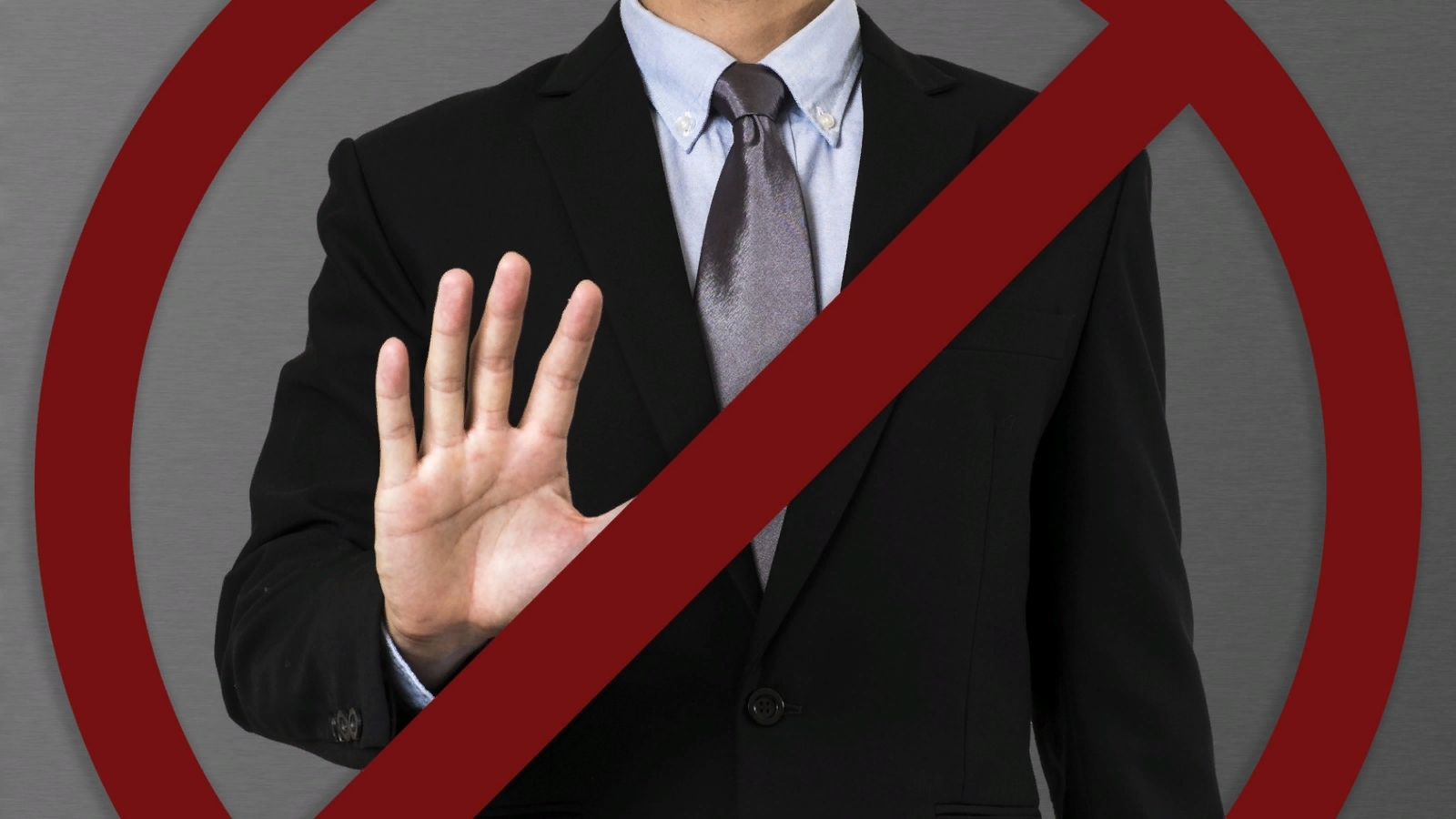 БІРІНШІ МІНДЕТ - СЫБАЙЛАС ЖЕМҚОРЛЫҚҚА ТӨЗБЕУШІЛІКТІ ҚАЛЫПТАСТЫРУ
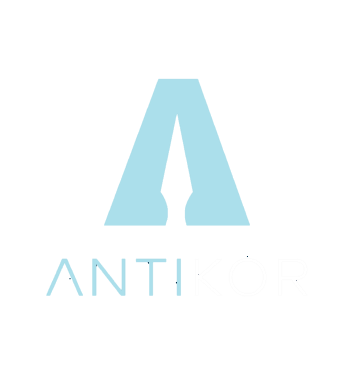 Мемлекеттік қызмет атқару - қоғам мен мемлекет тарапынан ерекше сенім білдіру
«СЫБАЙЛАС ЖЕМҚОРЛЫҚҚА ҚАРСЫ ІС-ҚИМЫЛ ТУРАЛЫ» ҚАЗАҚСТАН РЕСПУБЛИКАСЫ ЗАҢЫ
Сыбайлас жемқорлыққа қарсы мәдениетті қалыптастыру – сыбайлас жемқорлыққа қарсы іс-қимыл субъектілерінің қоғамда сыбайлас жемқорлыққа төзбеушілікті көрсететін құндылықтар жүйесін сақтау және нығайту бойынша өз құзыреті шегінде жүзеге асыратын қызметі.
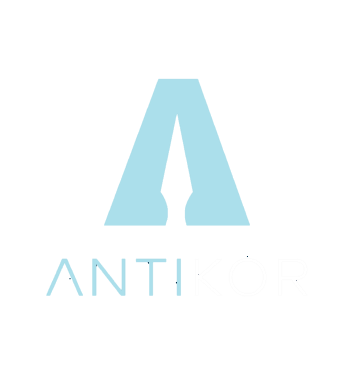 СЫБАЙЛАС ЖЕМҚОРЛЫҚ
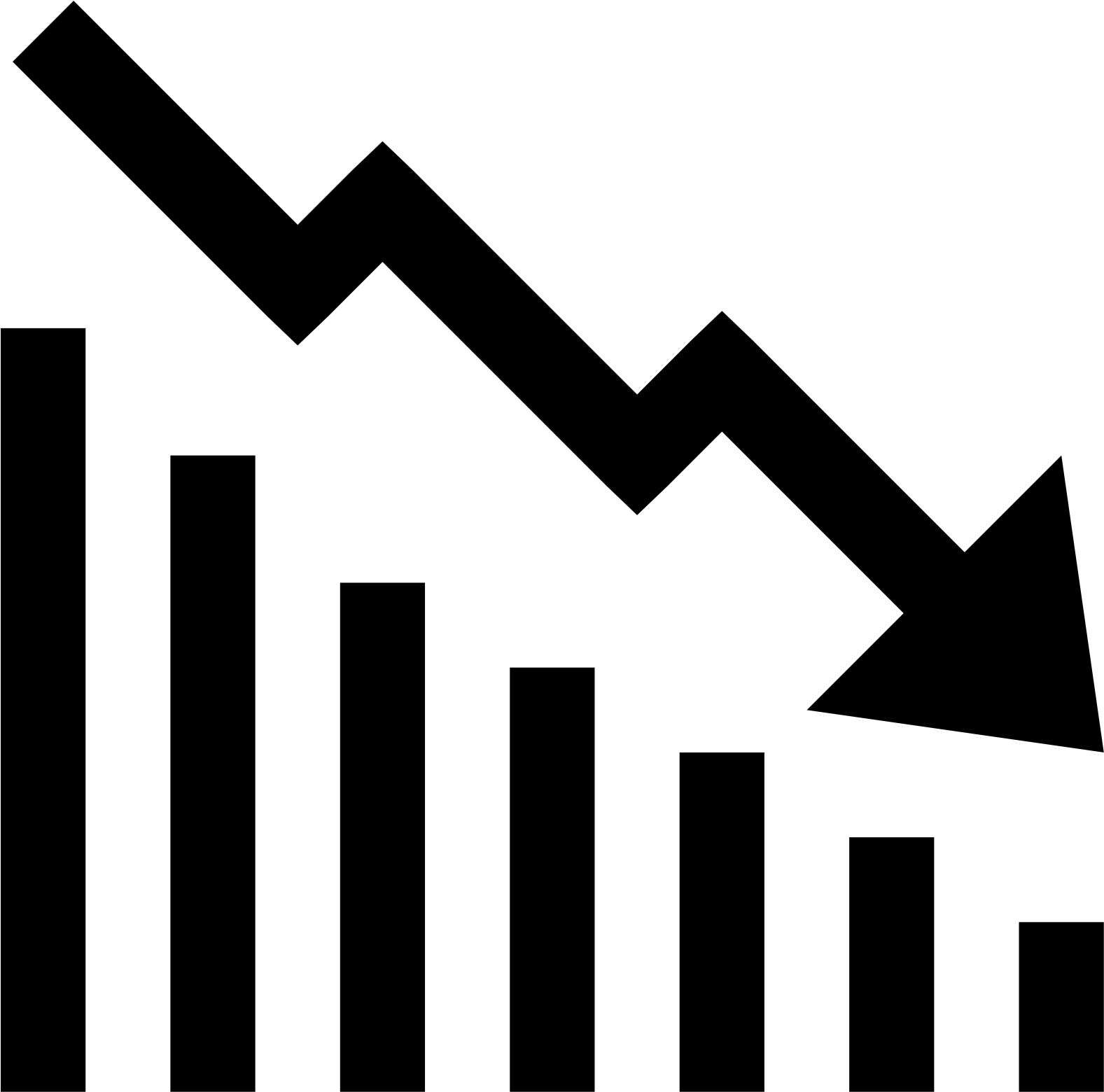 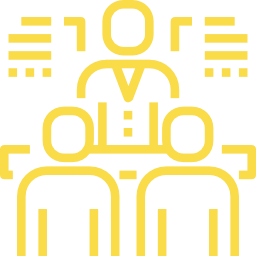 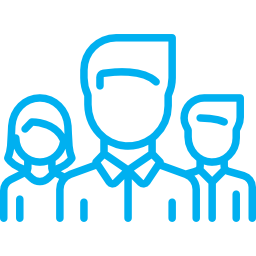 мемлекеттің әлеуметтік-экономикалық дамуын тежейді
әлеуметтік жүйені, оның ішінде мемлекеттік билікті құлдыратады
азаматтар мен ұйымдардың, мемлекеттің заңды мүддесін бұзады
мемлекет қауіпсіздігіне 
қатер төндіреді, 
болашағына балта шабады
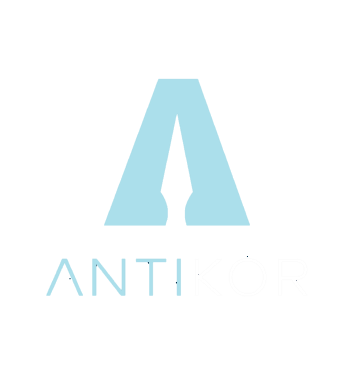 СЫБАЙЛАС ЖЕМҚОРЛЫҚҚА ҚАРСЫ ЗАҢНАМА ТРАНСФОРМАЦИЯСЫ
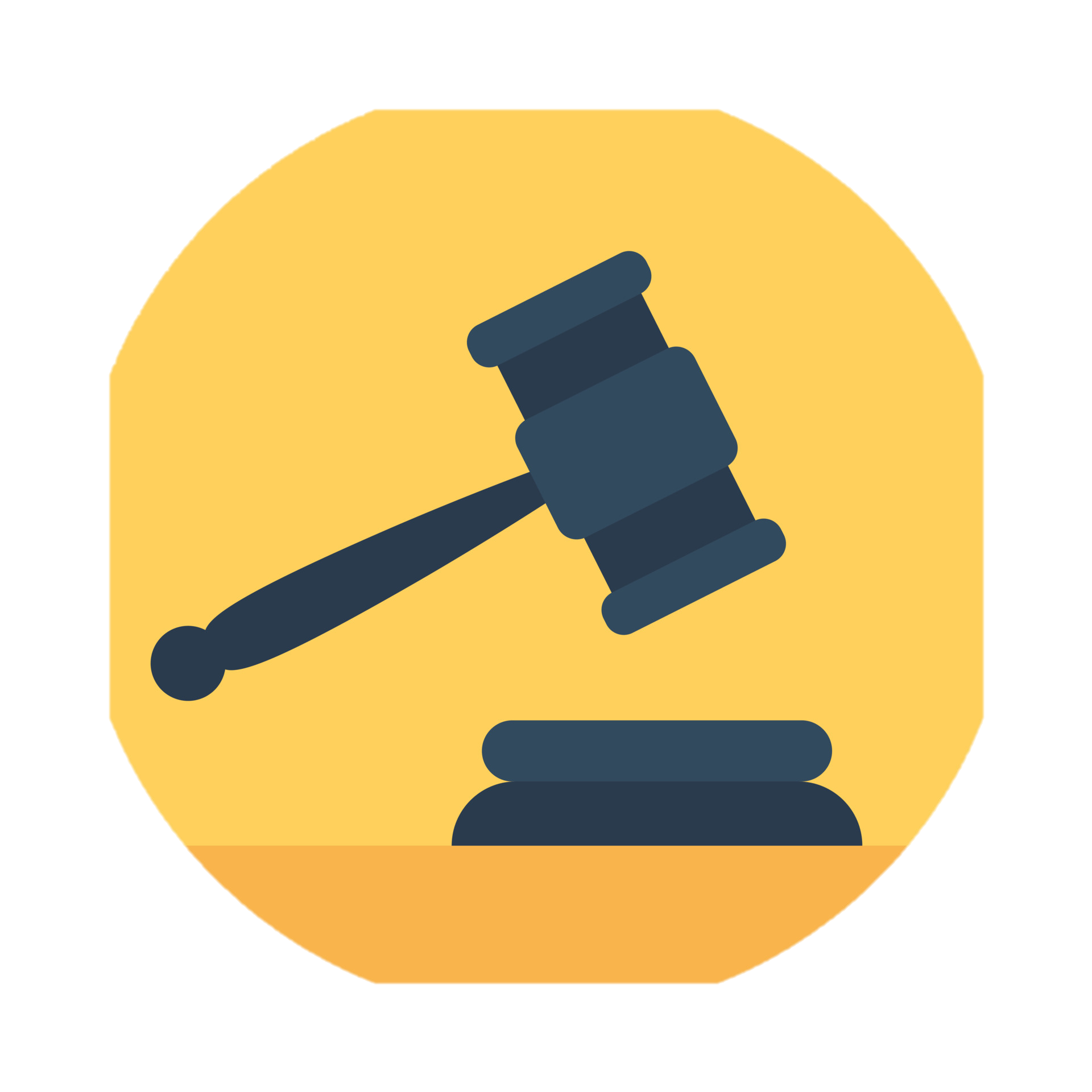 Сыбайлас жемқорлыққа қарсы күрес туралы ҚР Заңы
(1998 ж.)
қылмыстық-құқықтық жазалау шаралары
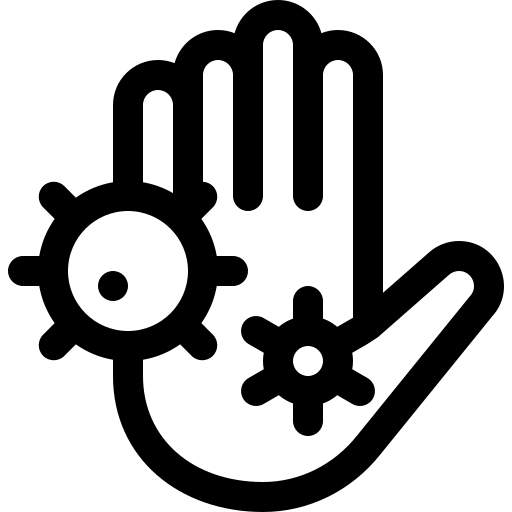 Сыбайлас жемқорлыққа қарсы іс-қимыл туралы ҚР Заңы
(2015 ж.)
Превентивті шаралар
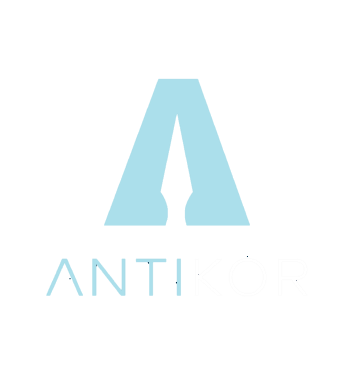 СЫБАЙЛАС ЖЕМҚОРЛЫҚ ҚҰҚЫҚ БҰЗУШЫЛЫҚТАР
СЫБАЙЛАС ЖЕМҚОРЛЫҚ ҚЫЛМЫСТАР
ӘКІМШІЛІК СЖҚБ
- Сенiп тапсырылған бөтен мүлiктi иемденiп алу немесе талан-таражға салу (189-б.); - Алаяқтық (190-б.);                   - Қылмыстық жолмен алынған ақшаны және (немесе)өзге мүлікті заңдастыру (жылыстату) (218-б.); - Заңсыз иемденілген активтерді мемлекет кірісіне айналдырудан жасыру, сондай-ақ оларды заңдастыру (жылыстату) (218-1-б.) ; - Экономикалық контрабанда (234-б.); - Рейдерлiк (249-б.);        -Лауазымдық өкiлеттiктерді теріс пайдалану (361-б.); -Билiктi немесе лауазымдық өкiлеттiктерді асыра пайдалану (362-б.) ;-Кәсіпкерлік қызметке заңсыз қатысу (364-б.);- Заңды кәсіпкерлік қызметпен айналысуға кедергі жасау (365-б.) ;     -Пара алу (366-б.); - Пара беру (367-б.); - Парақорлыққа делдал болу (368-б.); - Қызметтiк жалғандық жасау (369-б.); - Қызметтегi   әрекетсiздiк (370-б.); - Билiктi терiс пайдалану                                  (450-б.); - Билiктi  асыра пайдалану (451-б.); - Биліктің әрекетсіздігі (452-б.)
- Жеке тұлғалардың заңсыз материалдық 
сыйақы беруi  (676-б.);
- Мемлекеттiк функцияларды орындауға уәкiлеттiк берілген тұлғаның не оған теңестiрiлген тұлғаның заңсыз материалдық сыйақы алуы (677-б.);
- Заңды тұлғалардың заңсыз материалдық сыйақы беруi (678-б.);
- Мемлекеттiк органдар мен жергiлiктi өзiн-өзi басқару органдарының заңсыз кәсiпкерлiк қызметтi жүзеге асыруы және заңсыз кiрiстер алуы (679-б.);
- Мемлекеттік органдар басшыларының сыбайлас жемқорлыққа қарсы іс-қимыл жөніндегі шараларды қабылдамауы (680-б.);
-Бұрын сыбайлас жемқорлық қылмыс               жасаған адамдарды жұмысқа қабылдау (681-б.).
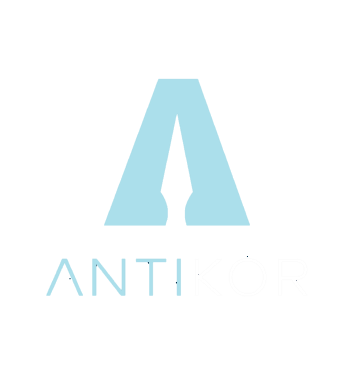 ҚР Қылмыстық кодексінің 72-бабы 8-тармағына сәйкес, ауыр және аса ауыр  
     сыбайлас   жемқорлық қылмыстарды жасаған адамдарға (жүкті әйелдер, жас  
     балалары бар әйелдер, жас балаларын жалғыз өзі тәрбиелеп отырған еркектер, елу 
     сегіз жастағы және ол жастан асқан әйелдер, алпыс үш жастағы және ол жастан 
    асқан еркектер, бірінші немесе екінші топтағы мүгедектігі бар адамдар жасаған 
    жағдайларды) шартты түрде мерзімінен бұрын босату қолданылмайды
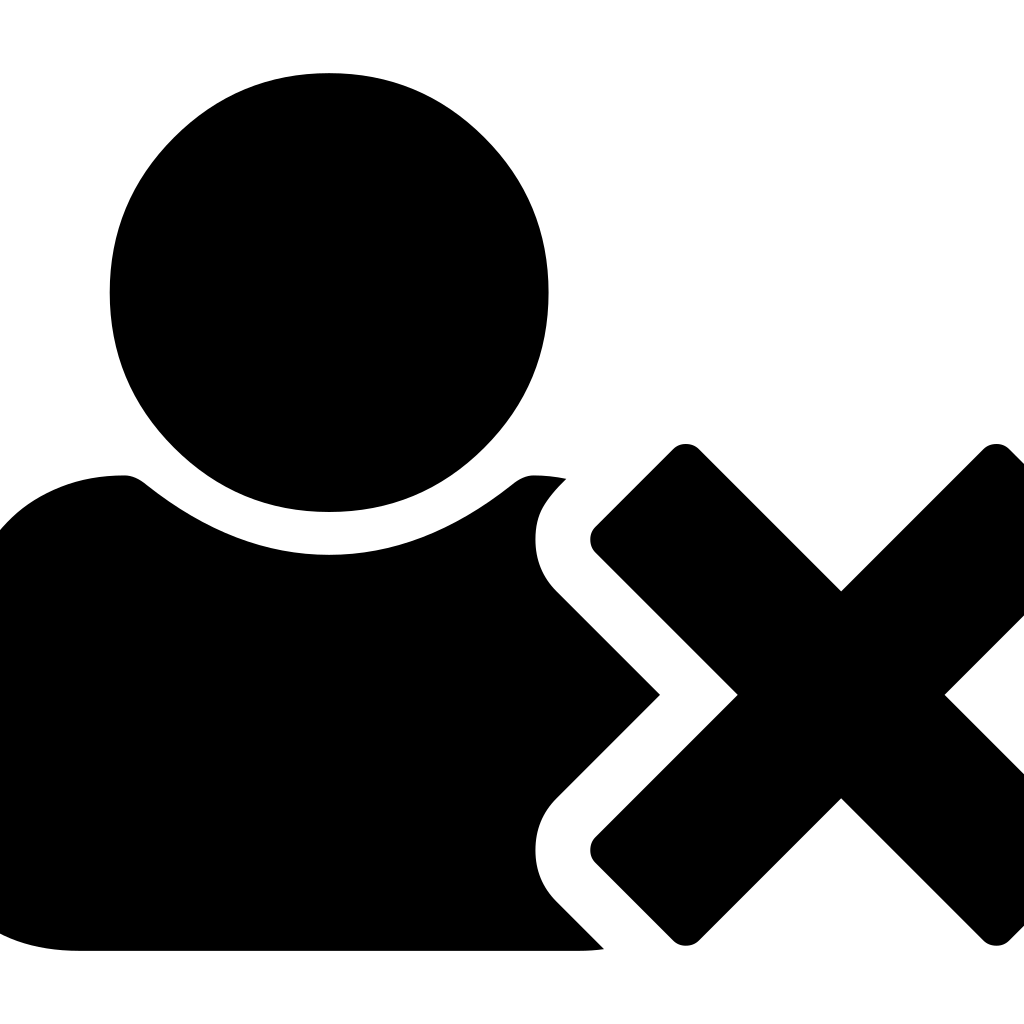 «Қазақстан Республикасының Мемлекеттік қызметі туралы» ҚР Заңының 61-бабы 1-тармағының 11-тармақшасына сәйкес, әкімшілік сыбайлас жемқорлық құқық бұзушылық жасауы мемлекеттiк әкiмшiлiк қызметшiлердiң мемлекеттiк қызметтi тоқтатуына негіз болып табылады.
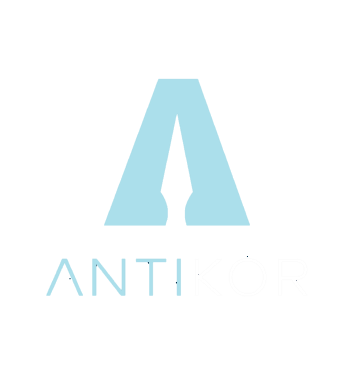 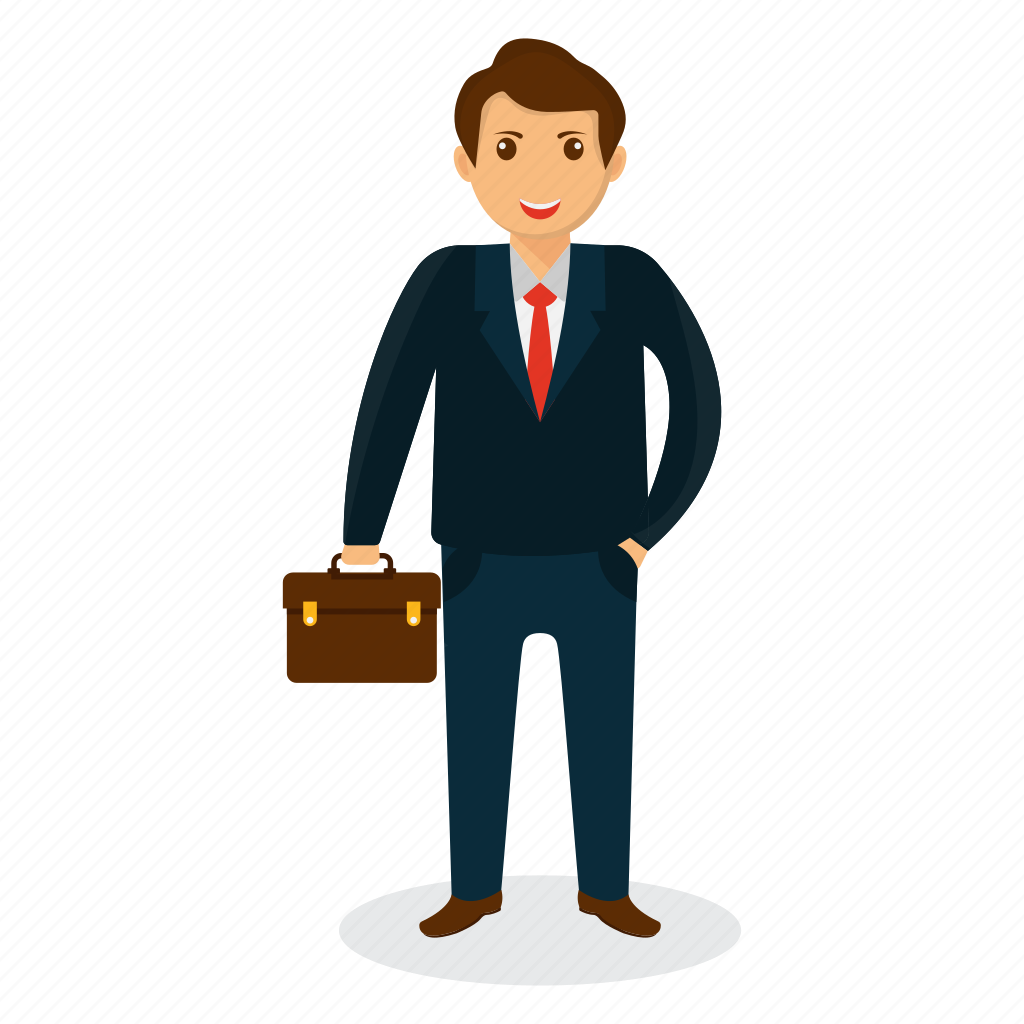 Ар-намыс

Ұят

Парасаттылық

Адалдық
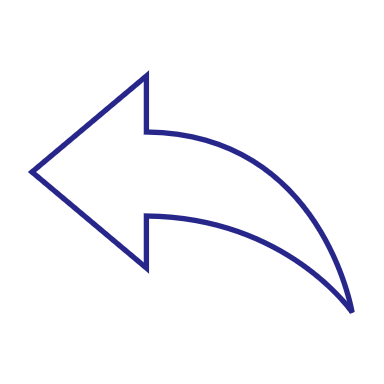 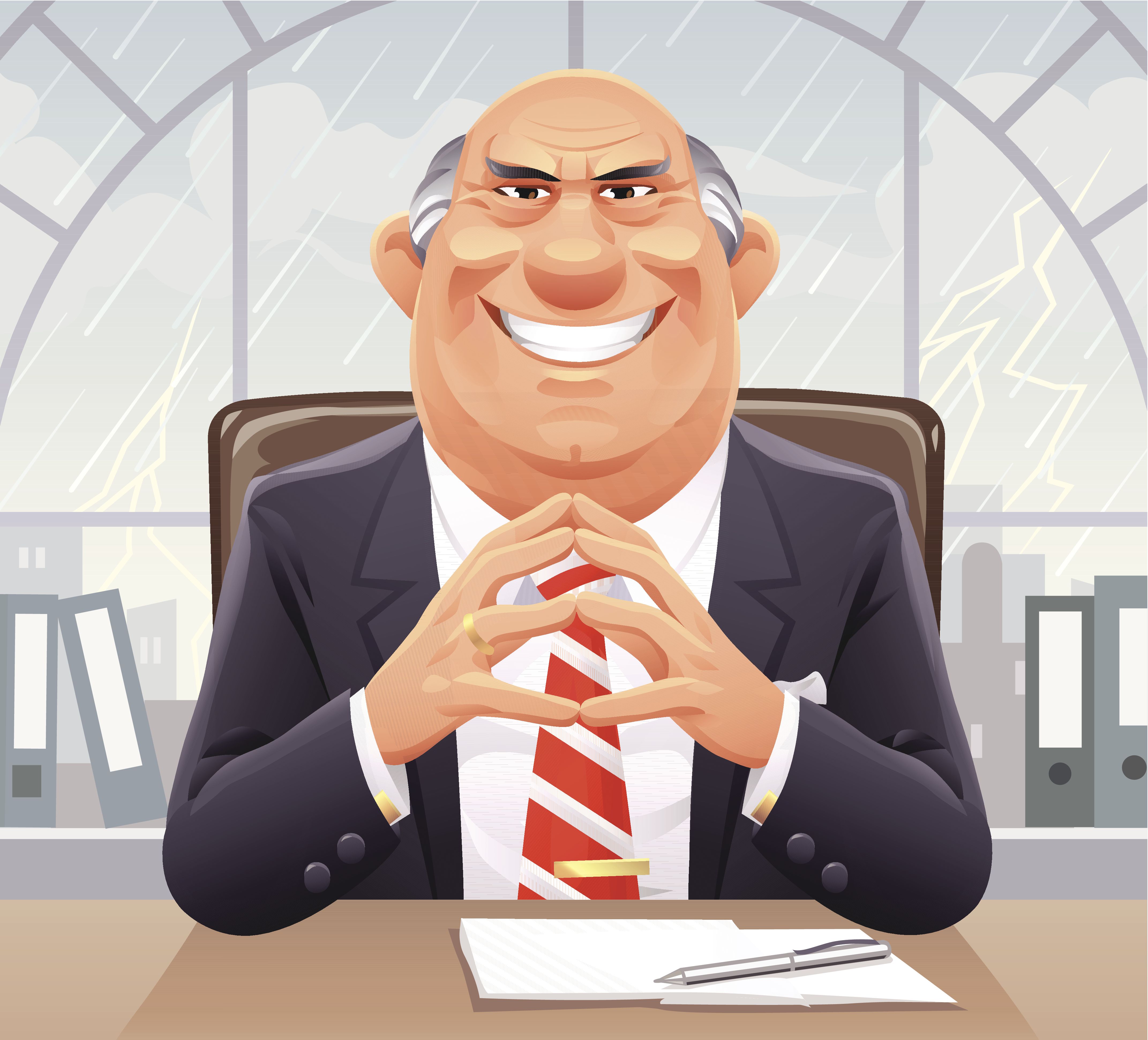 Арам ниеттілік

Пайдакүнемдік

Ашкөздік

Сыбайластық
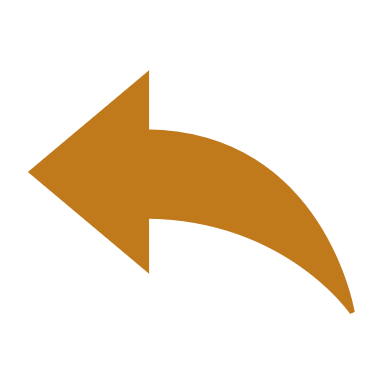 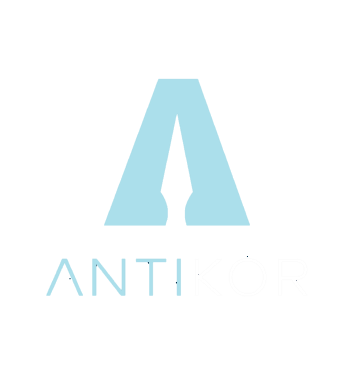 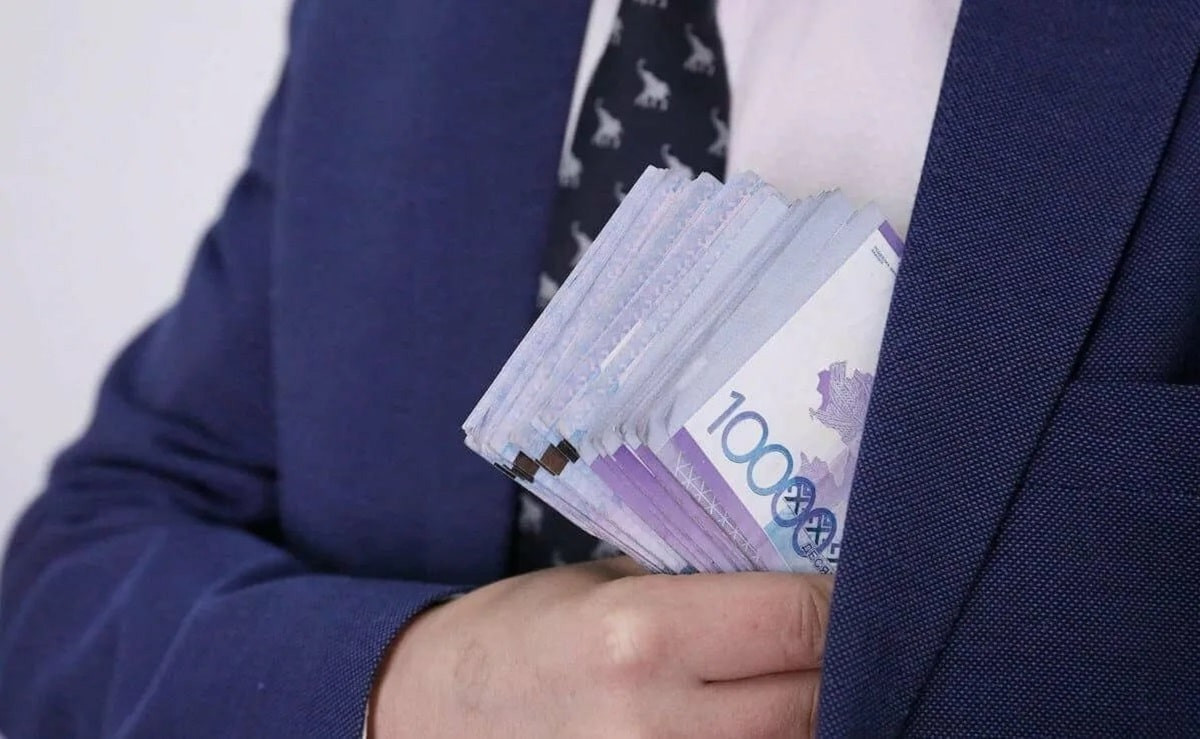 СЫБАЙЛАС ЖЕМҚОРЛЫҚ - ЖАҚСЫЛЫҚҚА АПАРМАЙДЫ
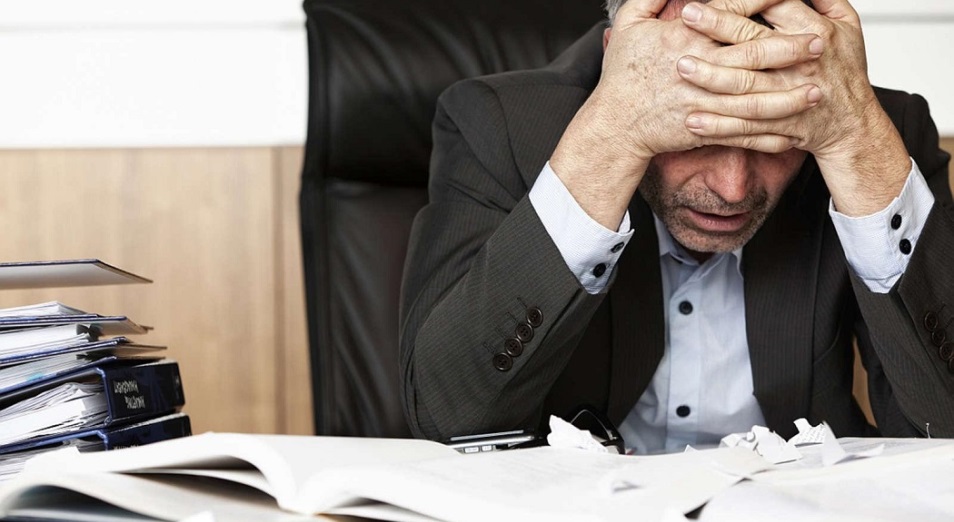 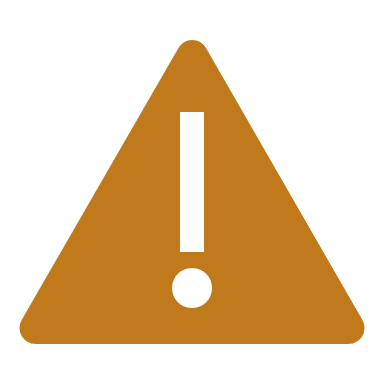 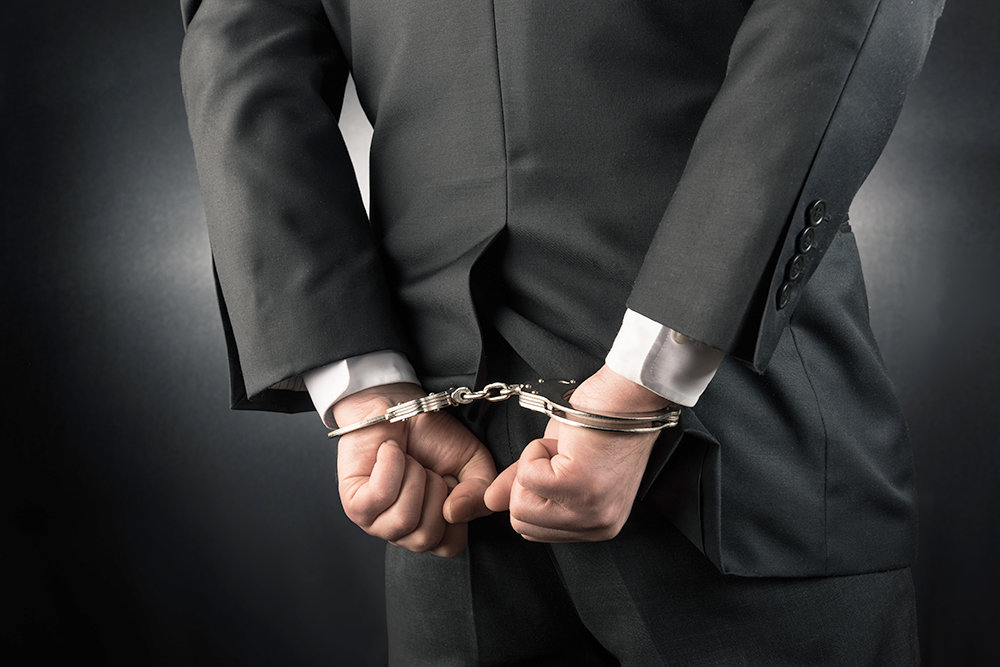 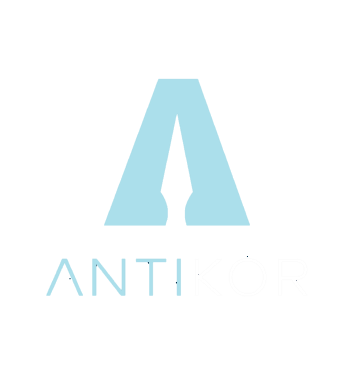 «Пайда ойлама, ар ойла»
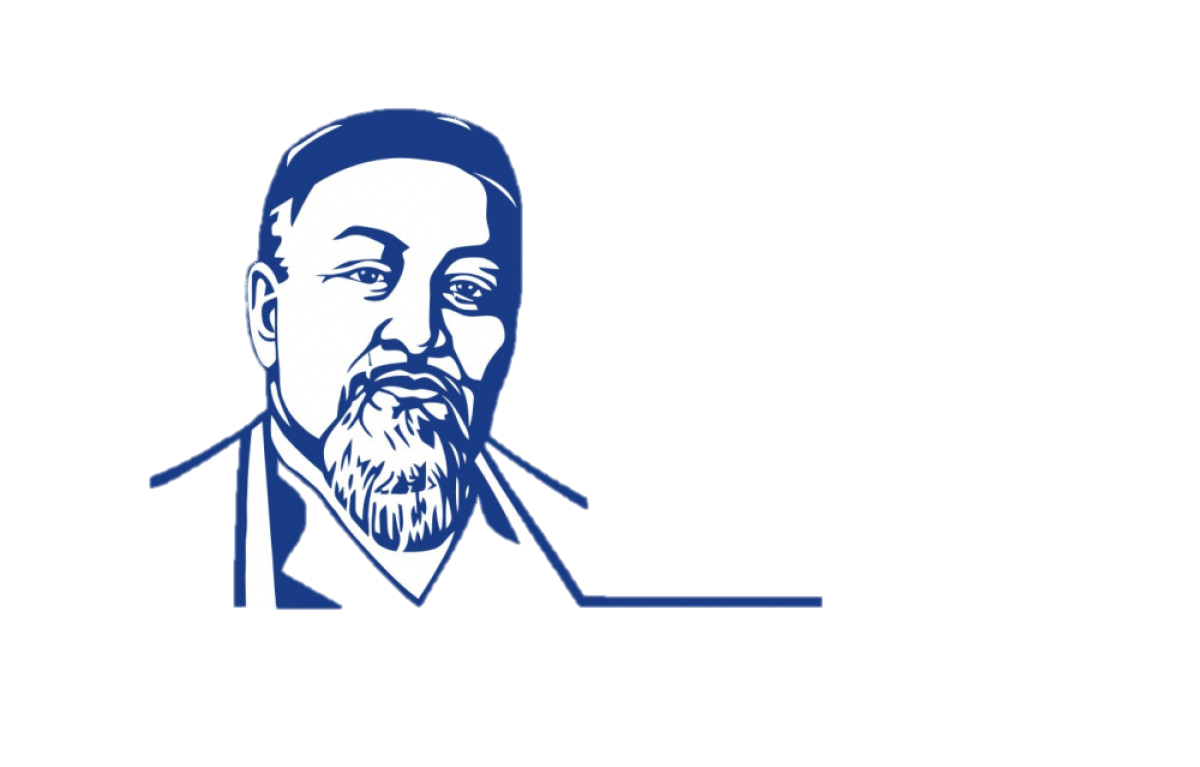 «Қулық, сұмдық, ұрлықпен мал жиылмас, Сұм нәпсің үйір болса, тез тыйылмас. 
Зиян шекпей қалмайсың ондай істен, 
Мал кетер, мазаң кетер, ар бұйырмас.»
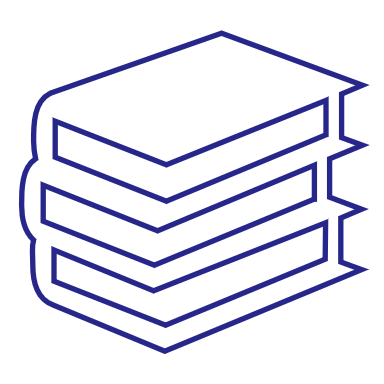 (Абай Құнанбайұлы)
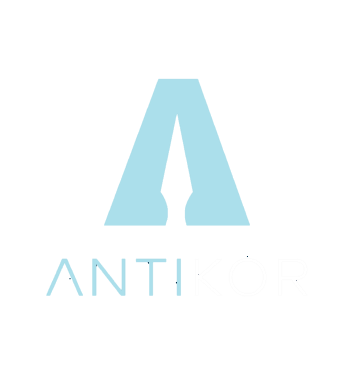 НАЗАРЛАРЫҢЫЗҒА РАҚМЕТ!